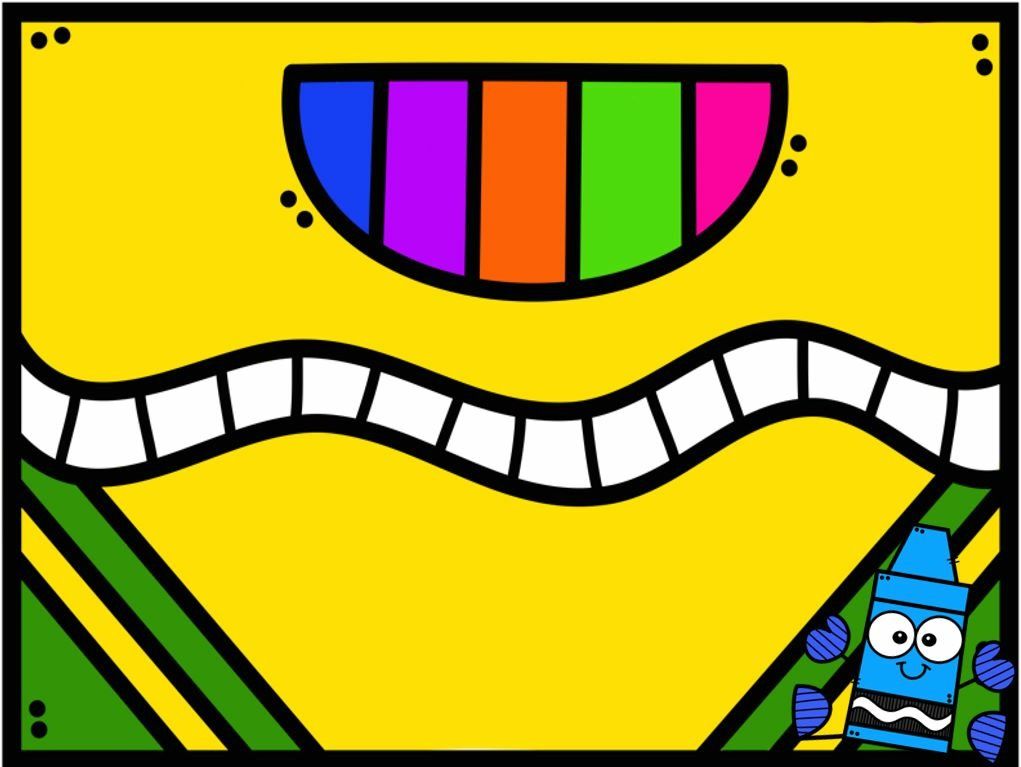 DIARIO DE ALUMNA PRACTICANTE
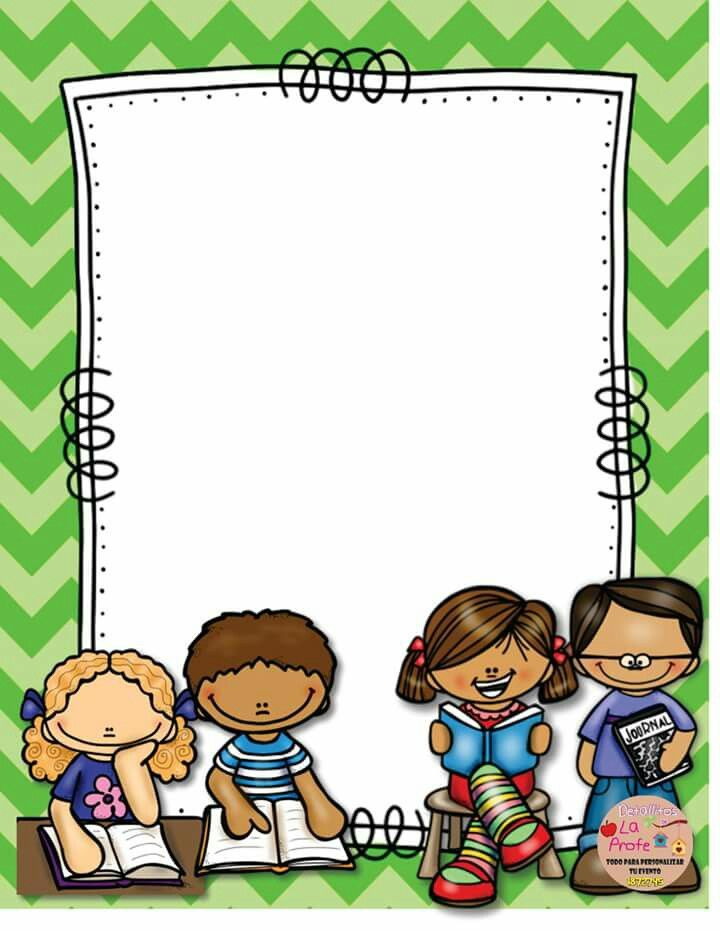 25 DE MARZO DEL 2021
¿Cual es mayor? 

Se envió un video en donde se usa el juego matemático que se hizo anteriormente con dos tarjetas una mayor y menos y se trataba de comparar cantidades.